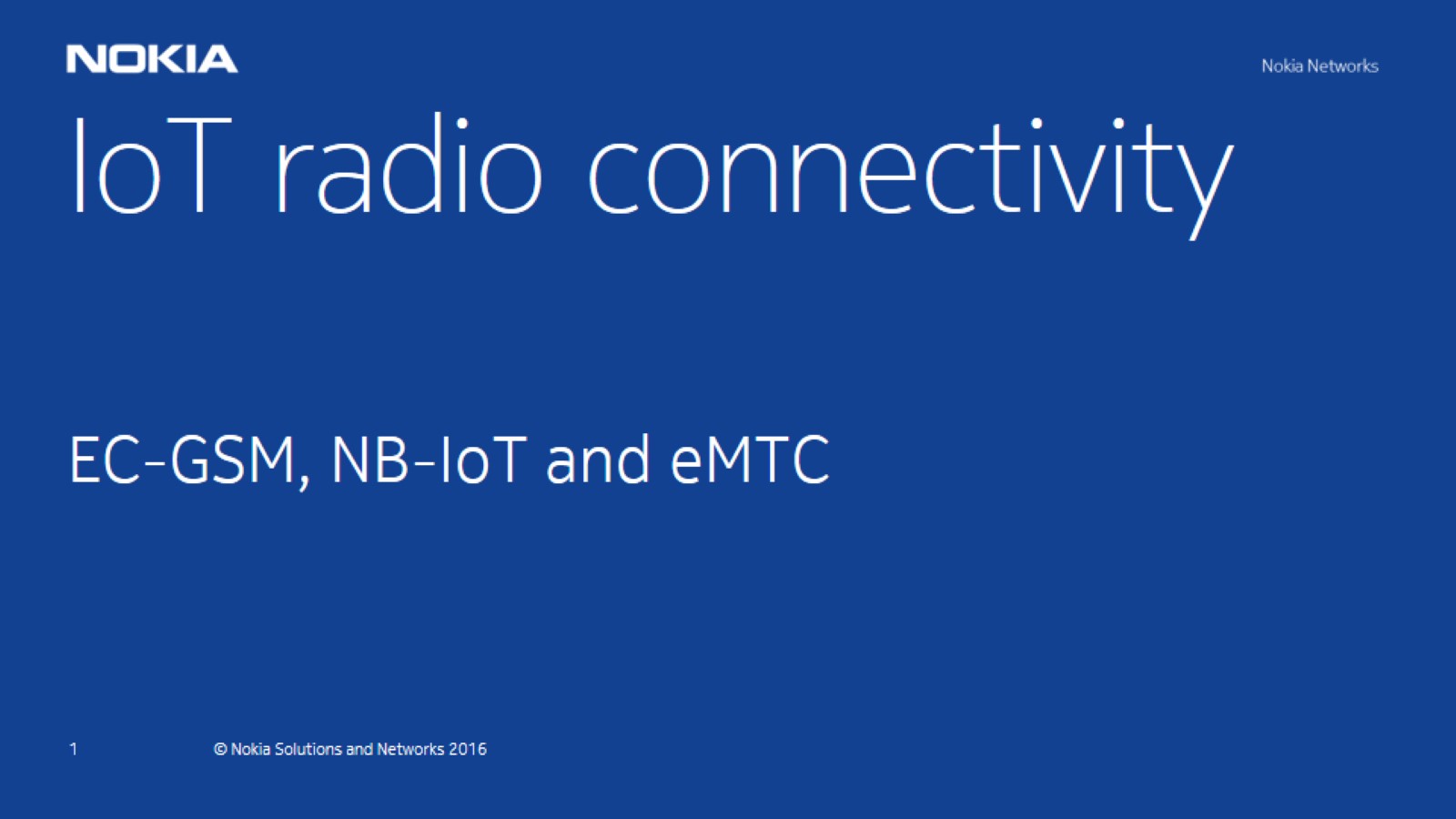 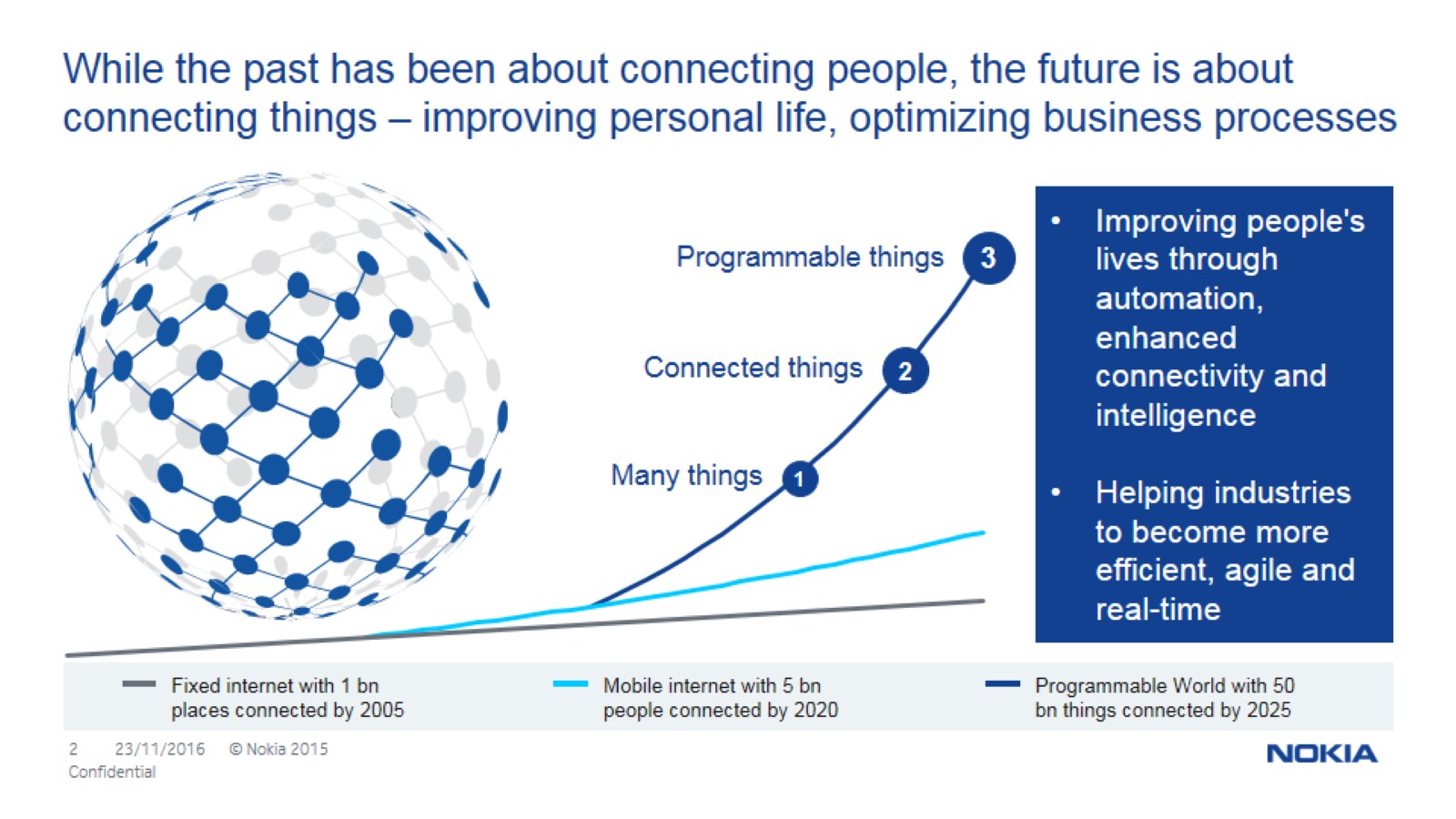 While the past has been about connecting people, the future is about connecting things – improving personal life, optimizing business processes
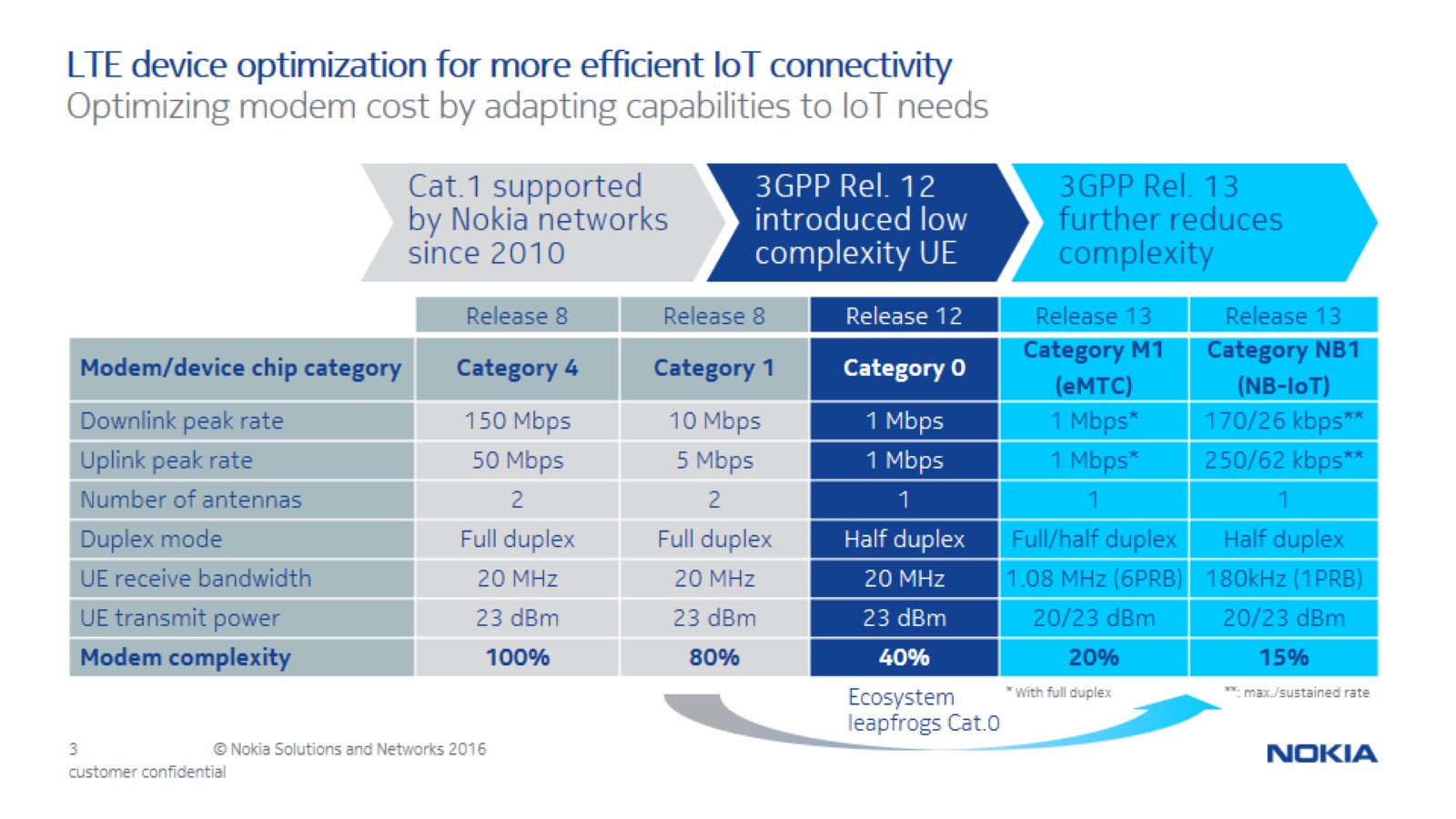 LTE device optimization for more efficient IoT connectivity
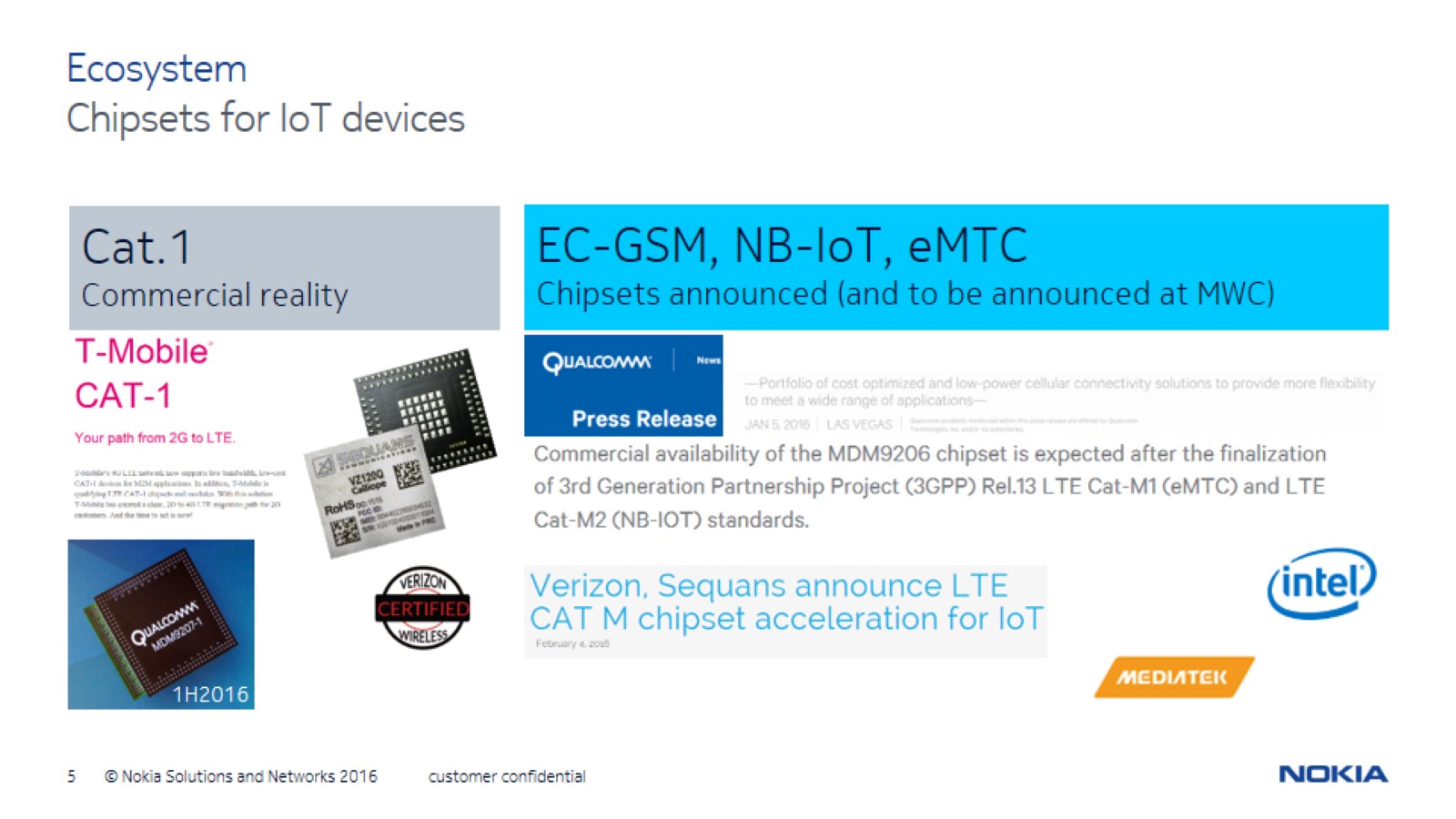 Ecosystem
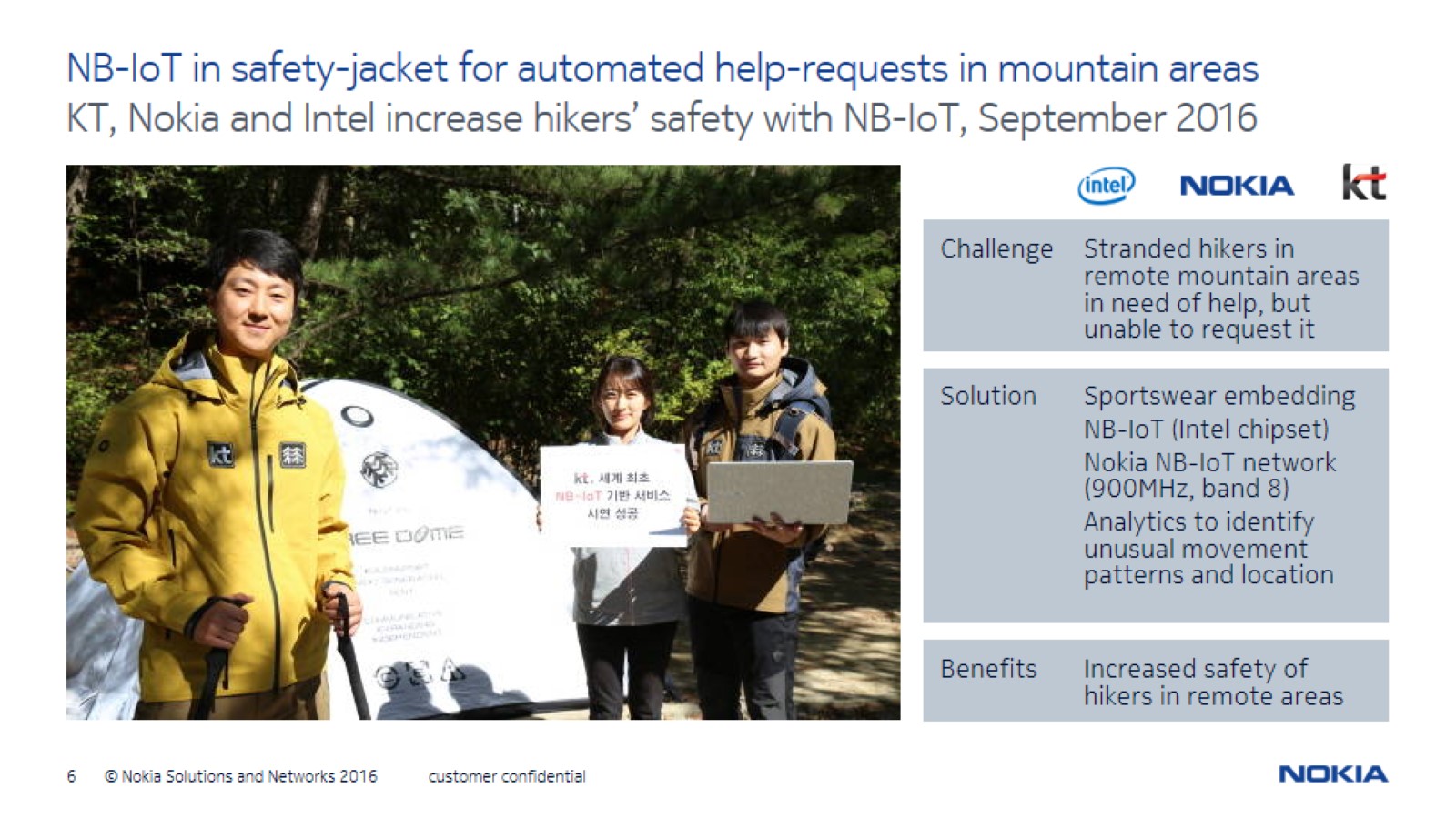 NB-IoT in safety-jacket for automated help-requests in mountain areas